資料４
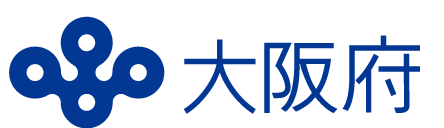 新型コロナウイルスを防ぐには
新型コロナウイルス感染症とは
発熱やのどの痛み、咳が長引くこと（１週間前後）が多く、強いだるさ
（倦怠感）を訴える方が多いことが特徴です。
けんたいかん
感染しても軽症であったり、治る例も多いですが、季節性インフルエンザと比べ、重症化するリスクが高いと考えられます。重症化すると肺炎となり、死亡例も確認されているので注意しましょう。
特にご高齢の方や基礎疾患のある方は重症化しやすい可能性が考えられます。
ひまつ
新型コロナウイルスは飛沫感染と接触感染により感染します。空気感染は起きていないと考えられていますが、閉鎖した空間・近距離での多人数の会話等には注意が必要です。
せき
日常生活で気を付けること
まずは手洗いが大切です。外出先からの帰宅時や調理の前後、食事前などにこまめに石けんやアルコール消毒液などで手を洗いましょう。
咳などの症状がある方は、咳やくしゃみを手で押さえると、その手で触ったものにウイルスが付着し、ドアノブなどを介して他の方に病気をうつす可能性がありますので、咳エチケットを行ってください。
持病がある方、ご高齢の方は、できるだけ人込みの多い場所を避けるなど、より一層注意してください。
セ
ン
タ
ー
名
セ
ン
タ
ー
名
電
話
番
号
FAX
電
話
番
号
FAX
大
阪
府
池
田
保
健
所
大
阪
市
保
健
所
06-6647-0641
06-6647-1029
大
阪
府
茨
木
保
健
所
堺
市
保
健
所
072-228-0239
072
ｰ
222-9876
大
阪
府
守
口
保
健
所
高
槻
市
保
健
所
072-661-9335
072
ｰ
661-1800
大
阪
府
四
條
畷
保
健
所
東
大
阪
市
保
健
所
072-963-9393
072-960-3809
大
阪
府
藤
井
寺
保
健
所
06-7166-9911
06-6944-7579
豊
中
市
保
健
所
06-6151-2603
06-6152-7328
大
阪
府
富
田
林
保
健
所
枚
方
市
健
康
部
072-841-1326
072-841-5711
大
阪
府
和
泉
保
健
所
八
尾
市
保
健
所
072-994-0668
072-922-4965
大
阪
府
岸
和
田
保
健
所
寝
屋
川
市
保
健
所
072-829-8455
072-838-1152
大
阪
府
泉
佐
野
保
健
所
吹
田
市
保
健
所
06-7178-1370
06-6339-2058
こんな方はご注意ください
次の症状がある方は、「新型コロナ受診相談センター（帰国者・接触者相談　センター」にご相談ください）。
すぐに相談
症状が４日以上続くときは必ず相談
センターでご相談の結果、新型コロナウイルス感染の疑いのある場合には、
　専門の「帰国者・接触者外来」をご紹介しています。
　マスクを着用し、公共交通機関の利用を避けて受診してください。
※土日祝を含めた終日つながります
＜新型コロナ受診相談センター（帰国者・接触者相談センター）一覧＞
※令和2年5月11日時点
一般的なお問い合わせなどはこちら
その他、ご自身の症状に不安がある場合など、一般的なお問い合わせについては、次の窓口にご相談ください。
府民向け相談窓口　電話番号：06-6944-8197 FAX番号：06-6944-7579
　　　　　　　　　　受付時間　9:00～18:00（土日・祝日も実施）